Формирование функциональнойграмотности как средство достиженияметапредметных результатов
Семинар для педагогов Семибратовского образовательного сообщества
Капралова Т.А., 
заместитель директора по УВР МОУ Семибратовской СОШ
29.11.2023
Леонтьев А.А. (советский и российский лингвист и психолог):
«Функционально грамотный человек — это человек, который способен использовать все постоянно приобретаемые в течение жизни знания, умения и навыки для решения максимально широкого диапазона жизненных задач в различных сферах человеческой деятельности, общения и социальных отношений»
Результаты опроса
Понимаете ли Вы, что такое функциональная грамотность и зачем ее формировать?
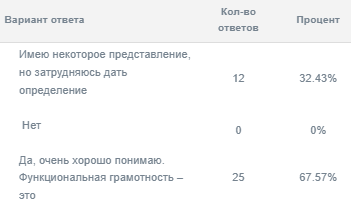 2. Для формирования каких компонентов функциональной грамотности в большей степени имеет возможности преподаваемый Вами предмет?
3. Можете ли Вы охарактеризовать особенности каждого компонента функциональной грамотности?
4. Каково Ваше мнение: метапредметные результаты и функциональная грамотность – это синонимы?
5. Знаете ли Вы, какого типа задания способствуют формированию функциональной грамотности школьников?
6. Способствуют ли содержание и методический аппарат учебника по предмету, который Вы преподаете, формированию функциональной грамотности?
7. Понимаете ли Вы, какие приемы и способы работы, современные педагогические технологии позволяют осуществлять работу по формированию функциональной грамотности?
8. Испытываете ли Вы затруднения в вопросах формирования функциональной грамотности школьников?
Как соотносятся следующие понятия?
Универсальные учебные действия
Метапредметные результаты
Функциональная грамотность
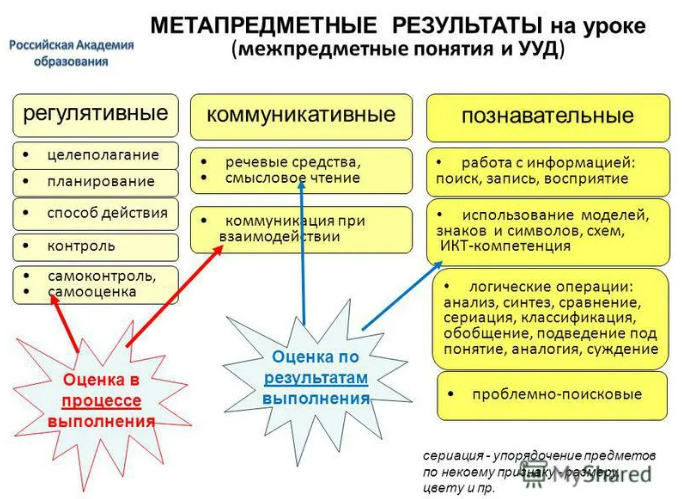 Метапредметные планируемые результаты включают освоенные обучающимися универсальные учебные действия (познавательные, регулятивные и коммуникативные), обеспечивающие овладение ключевыми компетентностями, составляющими основу умения учиться, и межпредметными понятиями.

Метапредметные планируемые результаты = УУД  +  межпредметные понятия
ФГОС НОО о функциональной грамотности
34.2. В целях обеспечения реализации программы начального общего образования в Организации для участников образовательных отношений должны создаваться условия, обеспечивающие возможность:
формирования функциональной грамотности обучающихся (способности решать учебные задачи и жизненные проблемные ситуации на основе сформированных предметных, метапредметных и универсальных способов деятельности), включающей овладение ключевыми компетенциями, составляющими основу готовности к успешному взаимодействию с изменяющимся миром и дальнейшему успешному образованию…
ФГОС ООО о функциональной грамотности
35.2. В целях обеспечения реализации программы основного общего образования в Организации для участников образовательных отношений должны создаваться условия, обеспечивающие возможность:
формирования функциональной грамотности обучающихся (способности решать учебные задачи и жизненные проблемные ситуации на основе сформированных предметных, метапредметных и универсальных способов деятельности), включающей овладение ключевыми компетенциями, составляющими основу дальнейшего успешного образования и ориентации в мире профессий…
Отличие функциональной грамотности от метапредметных результатов
• На развитие функциональной грамотности школьников влияют предметные и личностные результаты. Поэтому функциональная грамотность – более широкое понятие, чем метапредметные результаты. 
• Универсальные учебные действия, которые входят в метапредметные результаты, – это своеобразные критерии. По таким критериям можно судить об уровне сформированности функциональной грамотности у школьников.
Формирование  функциональной грамотности в образовательной организации
Административная деятельность
• Внесение изменений в основную образовательную программу (включение в учебный план предметов по направлениям ФГ, курсов внеурочной деятельности и т.д.)
• Включение в план методической работы образовательной организации серии семинаров-практикумов, направленных на совместную работу всего педагогического коллектива по формированию функциональной грамотности. 
• Проведение внутришкольного мониторинга сформированности функциональной грамотности учащихся с 5 по 9 класс.
• Урочная деятельность 
Решение контекстных задач в рамках уроков по всем предметам учебного плана.
•Внеурочная деятельность
• Проектно-исследовательская работа обучающихся с активным использованием метапредметных и межпредметных проектов и исследований. 
• Включение в план внеурочной деятельности образовательной организации образовательных событий, направленных на совместную работу всего педагогического коллектива по формированию функциональной грамотности (межпредметные недели, учебно-исследовательские конференции, межпредметные марафоны и т.д.).
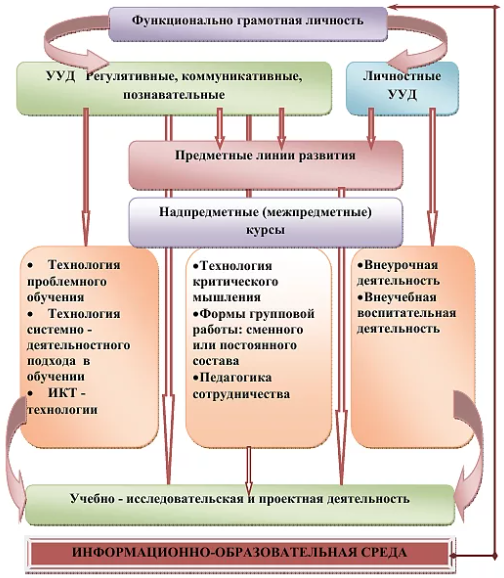 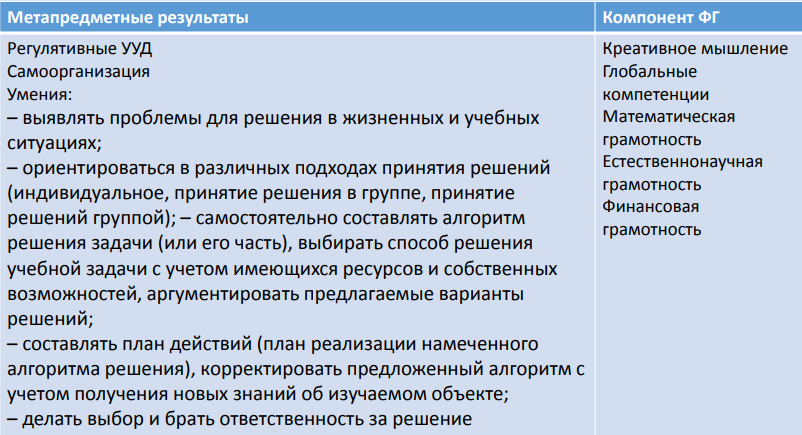 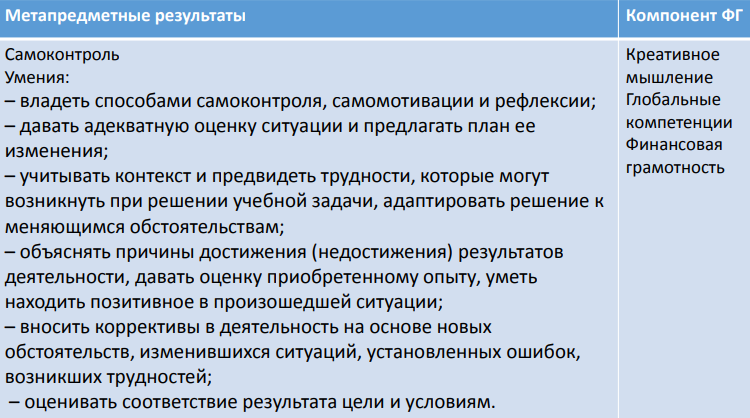 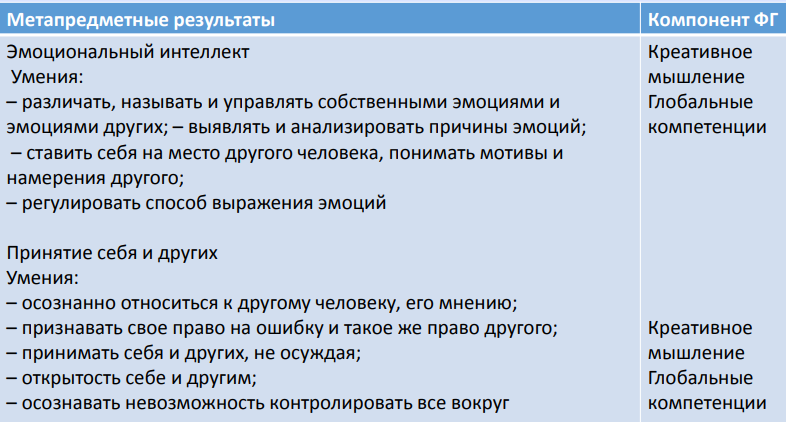 !
Универсальные учебные действия, которые
входят в метапредметные результаты, – это
своеобразные критерии. По таким критериям
можно судить об уровне сформированности
функциональной грамотности у школьников.

	Где мы можем найти материалы для диагностики функциональной грамотности?
Издательство «Просвещение»
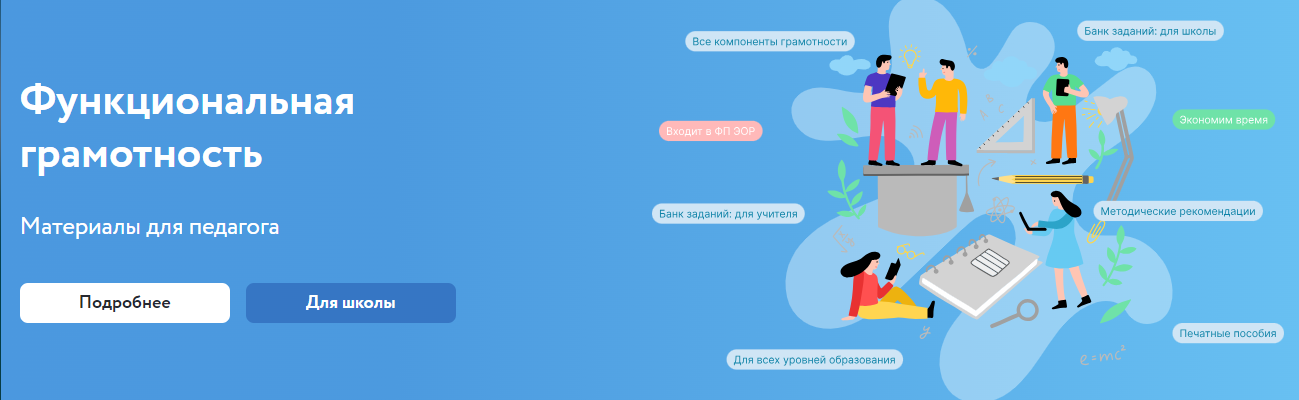 Видеоподкасты по теме ФГ 
Банк заданий (платно) в электронном и печатном виде
Пособия для учителей

https://uchitel.club/fg
Институт стратегии развития образования РФ
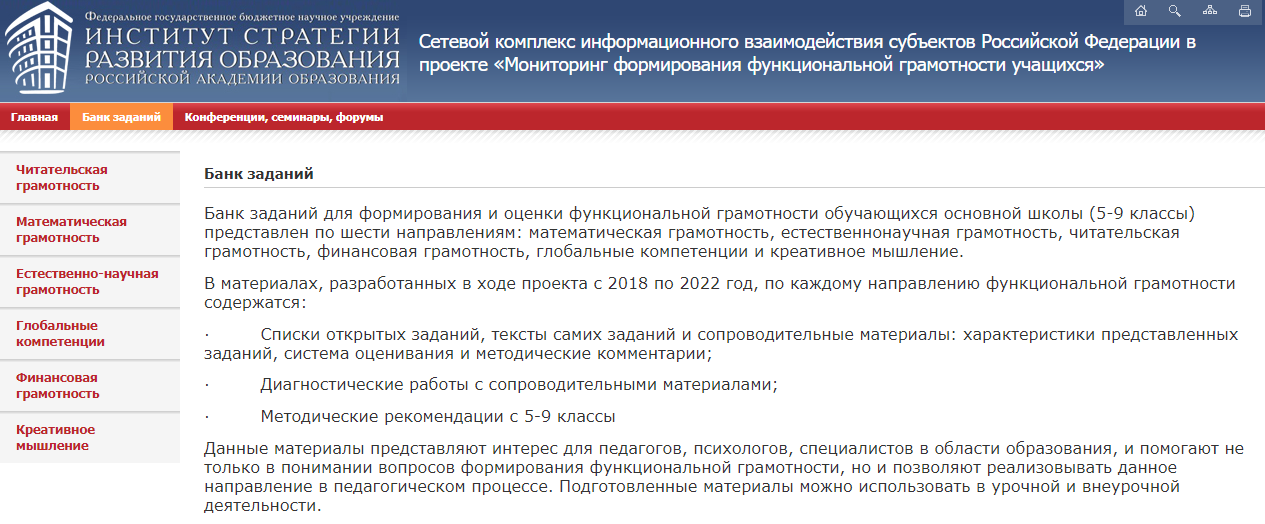 http://skiv.instrao.ru/bank-zadaniy/
Мониторинг формирования функциональной грамотности. Информация о проекте (centeroko.ru)
Российская электронная школа
https://fg.resh.edu.ru/?redirectAfterLogin=%2F
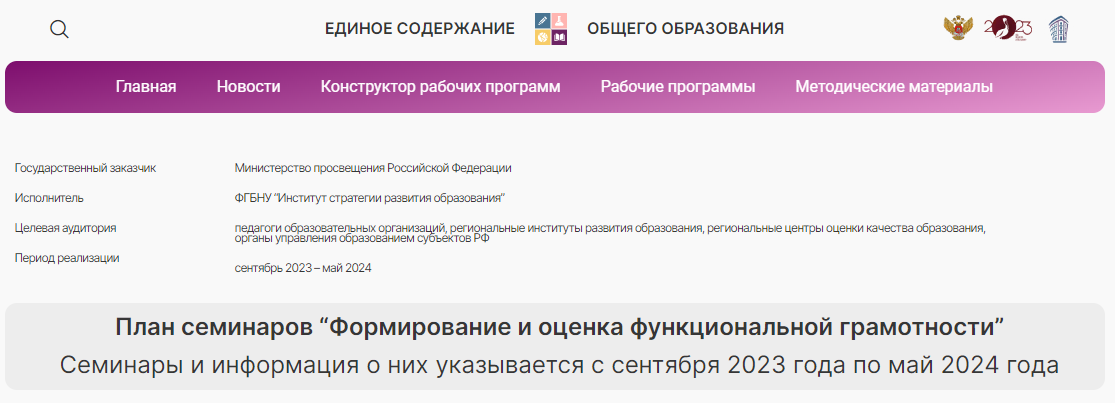 https://edsoo.ru/metodicheskie-seminary/ms-funkczionalnaya-gramotnost-plan/
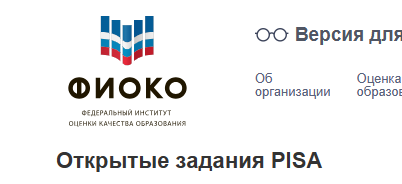 https://fioco.ru/примеры-задач-pisa.
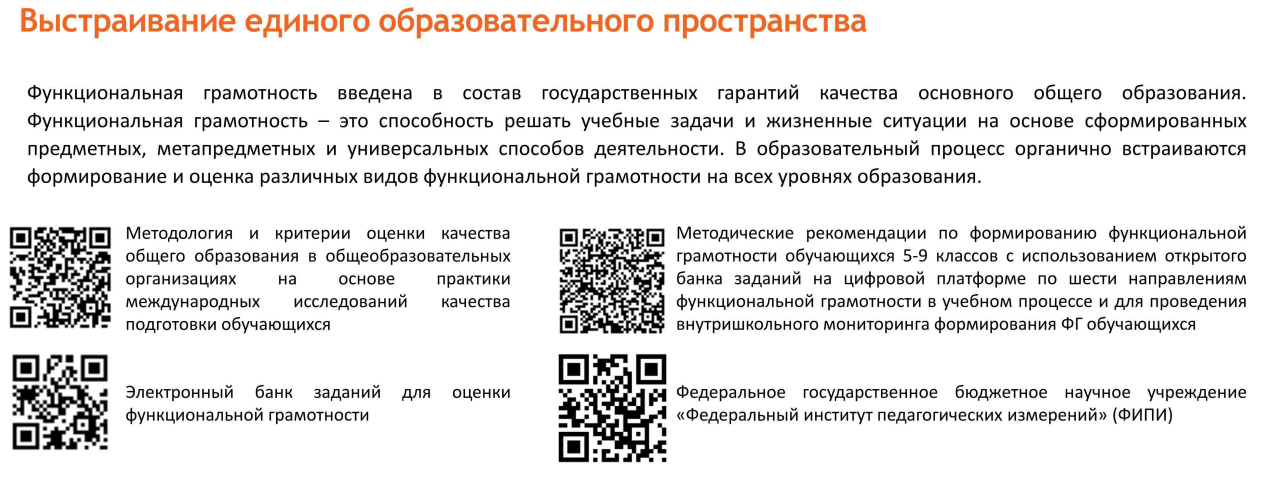 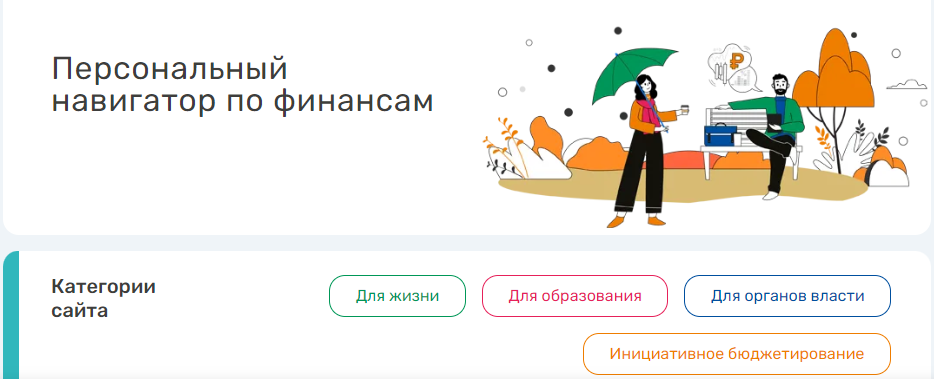 https://моифинансы.рф/
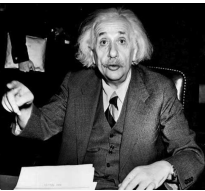 Форма регистрации и анкета
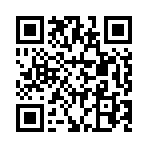